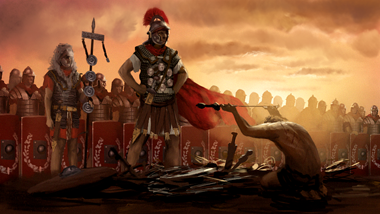 De grieken en romeinen
Alex
Ndiwa
James
Hanne
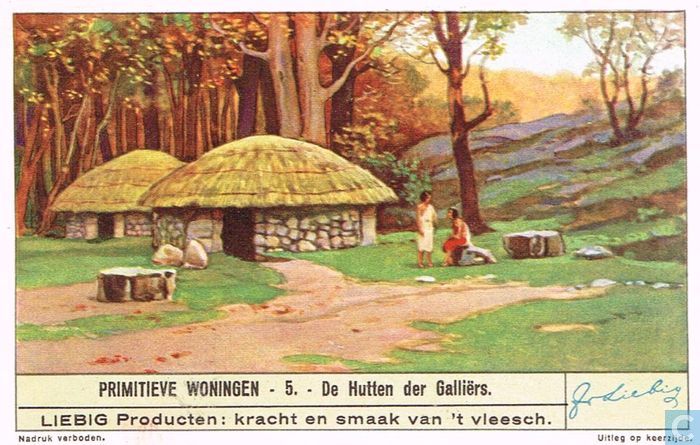 wonen
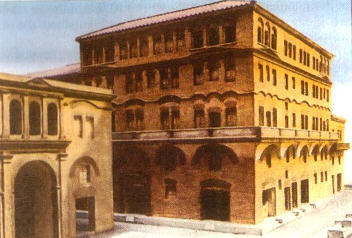 Huurkazernes
Villa’s
Hutten
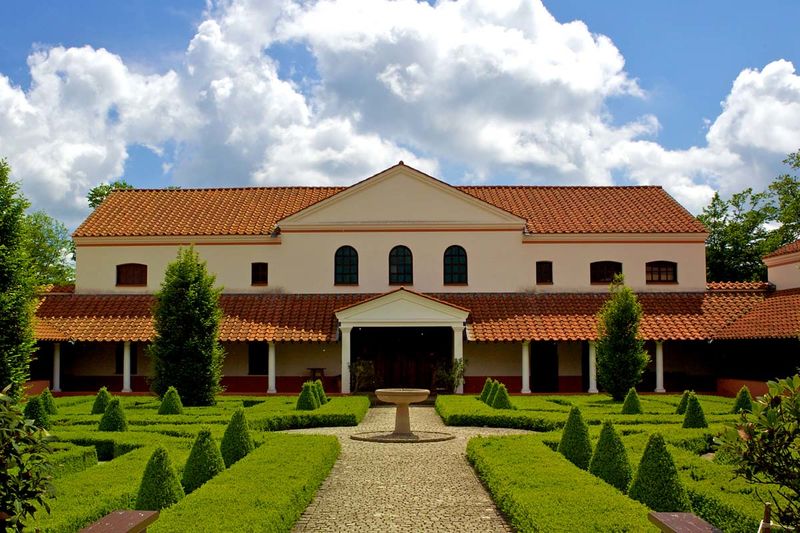 Transport
Schepen
Romeinse leger
Heerbanen
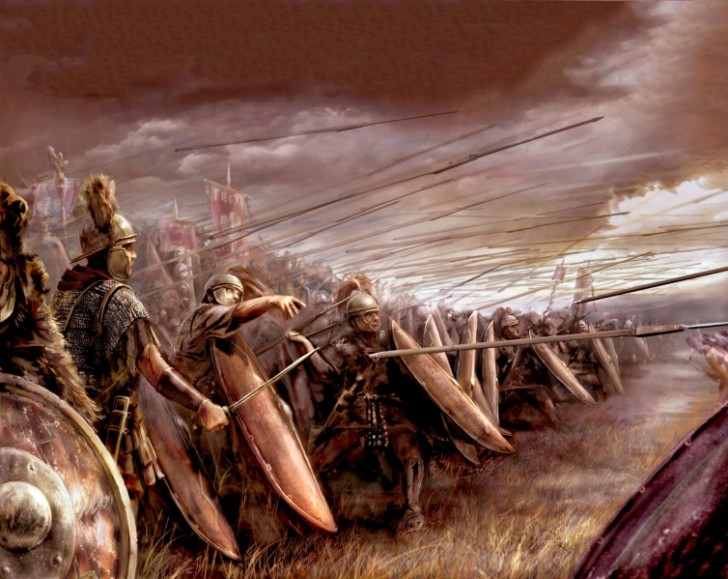 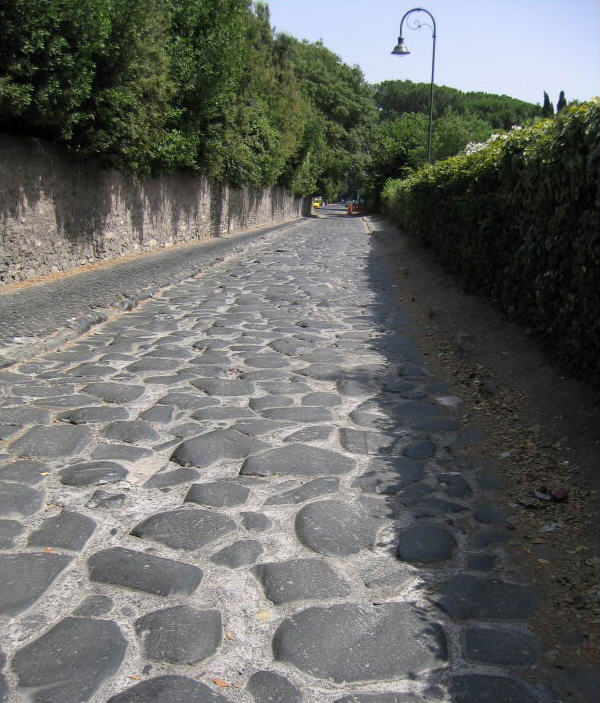 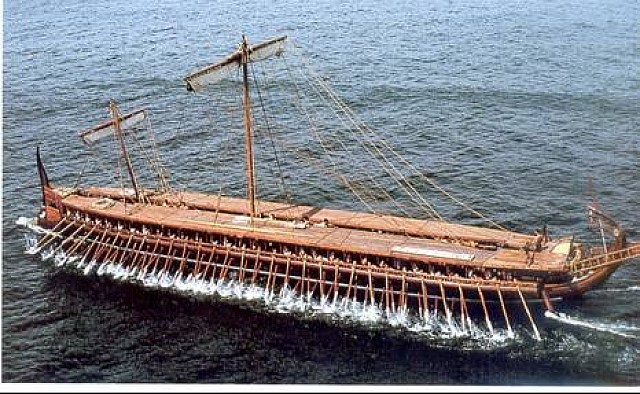 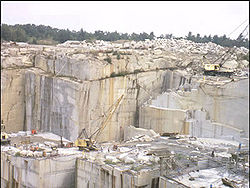 milieu
Steengroeven
Aquaducten
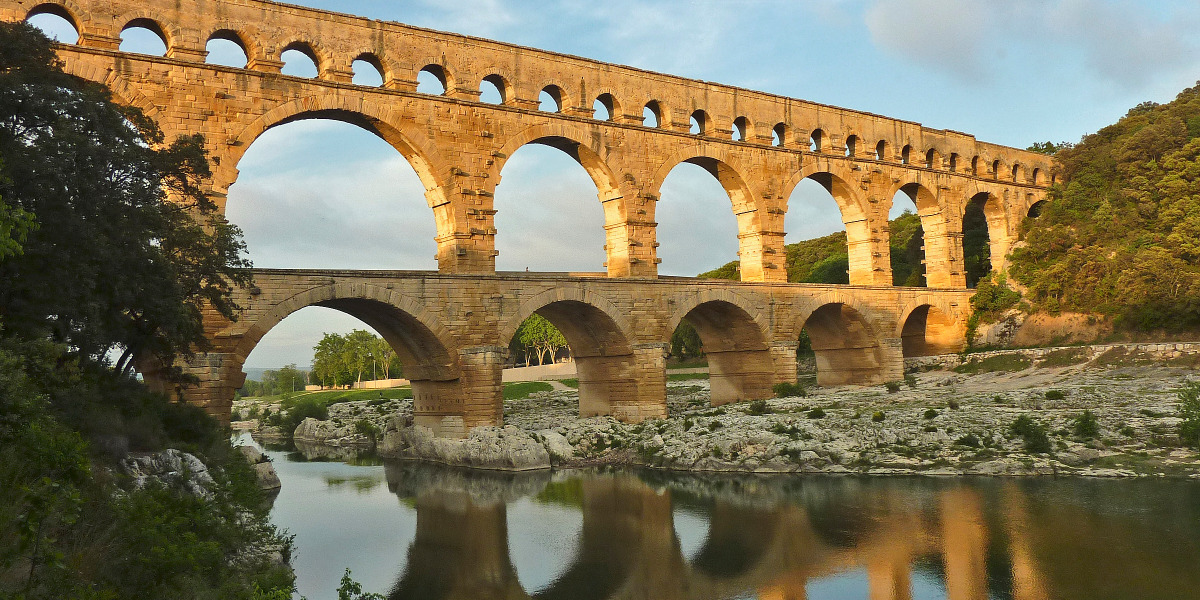